LOKALNA ZAJEDNICA I ŠKOLA
Održana prva kreativna radionica pod nazivom :" Svila ima stotine lica"
Ne samo roditelji učenika već i članovi lokalnih udruga,
   vrlo često, ulaze u našu školu kao roditelji suradnici,
   poduzetnici, unositelji ljubavi i zadovoljstva, te vrijedni i
   nesebični darivatelji znanja i vještina.
Povezanost i suradnja
Jedna je od njih i gospođa Melita Gilić, dragovoljna voditeljica kreativne
 radionice pod nazivom: "Svila ima stotine lica", samo treba odabrati ona koja se
 tebi najviše sviđaju.
Gospođa Melita Gilić, voditeljica kreativne radionice
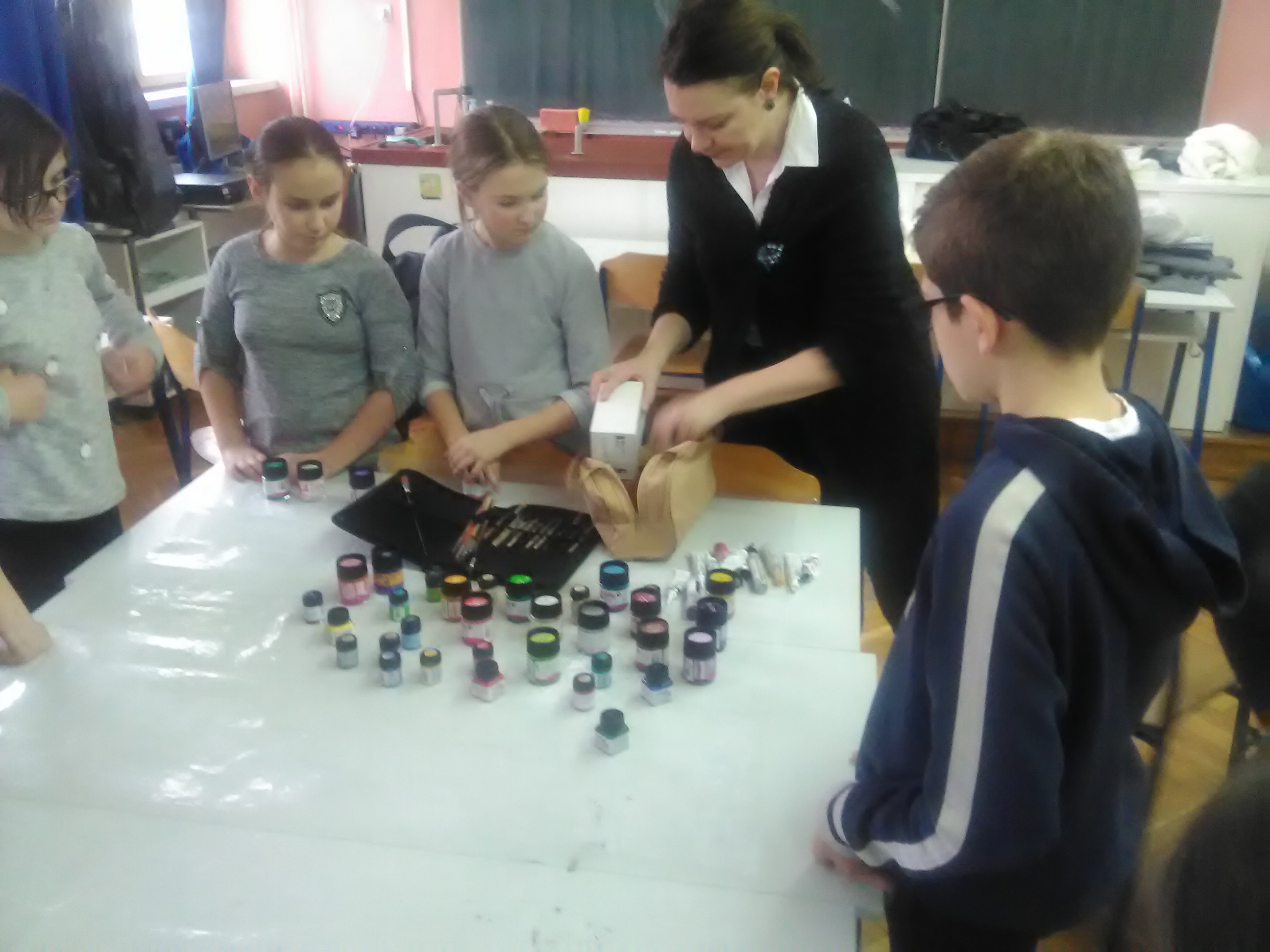 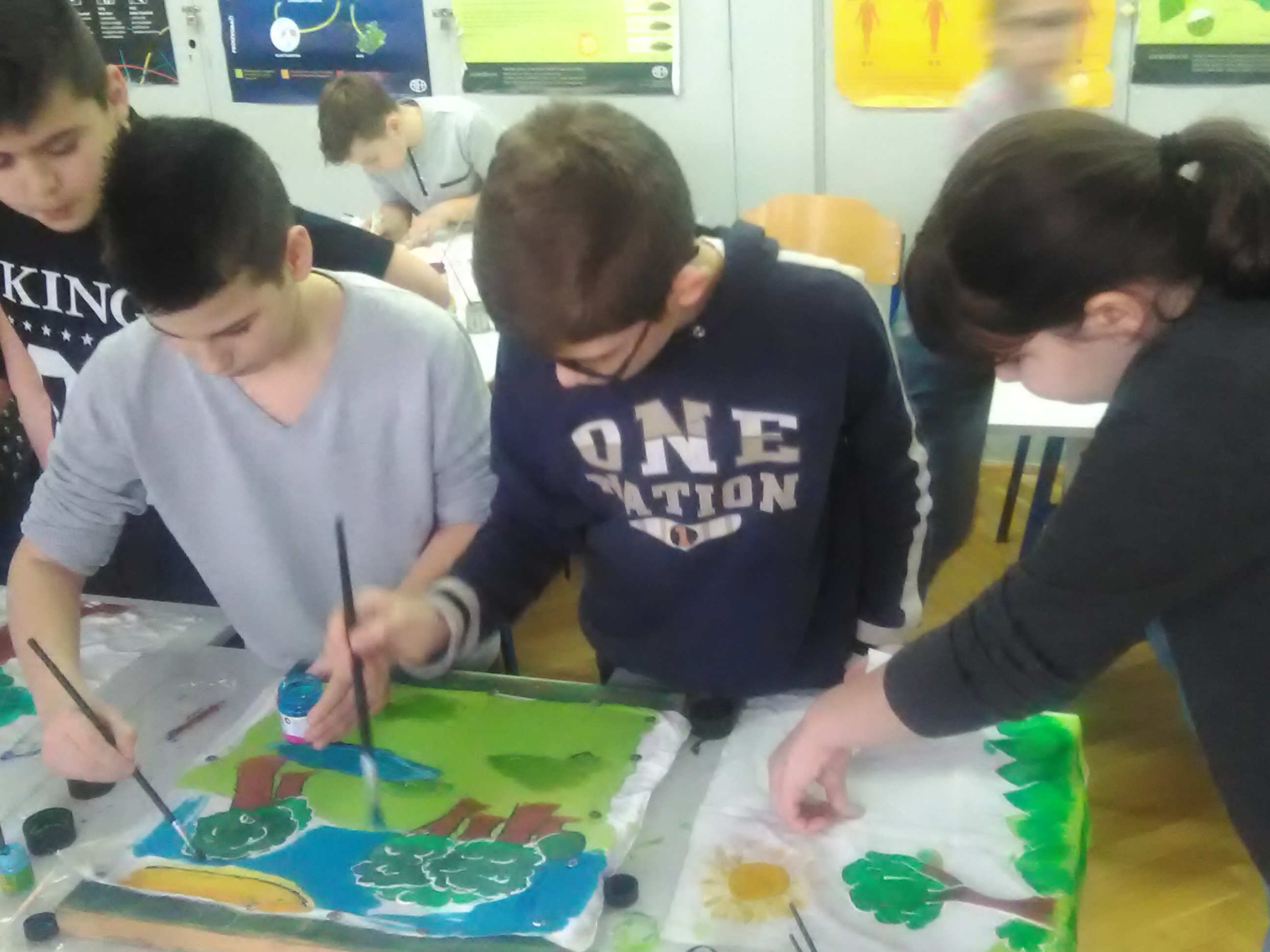 Vrijedne ruke naših mladih zadrugara, učenika petih razreda 
upravo su sudjelovale  u jednoj takvoj kreativnoj radionici koju je 
vrlo lijepo vodila gospođa Melita, a mi smo je slijedili ne samo 
pogledima već i radom.
Zadrugari u kreativnom radu
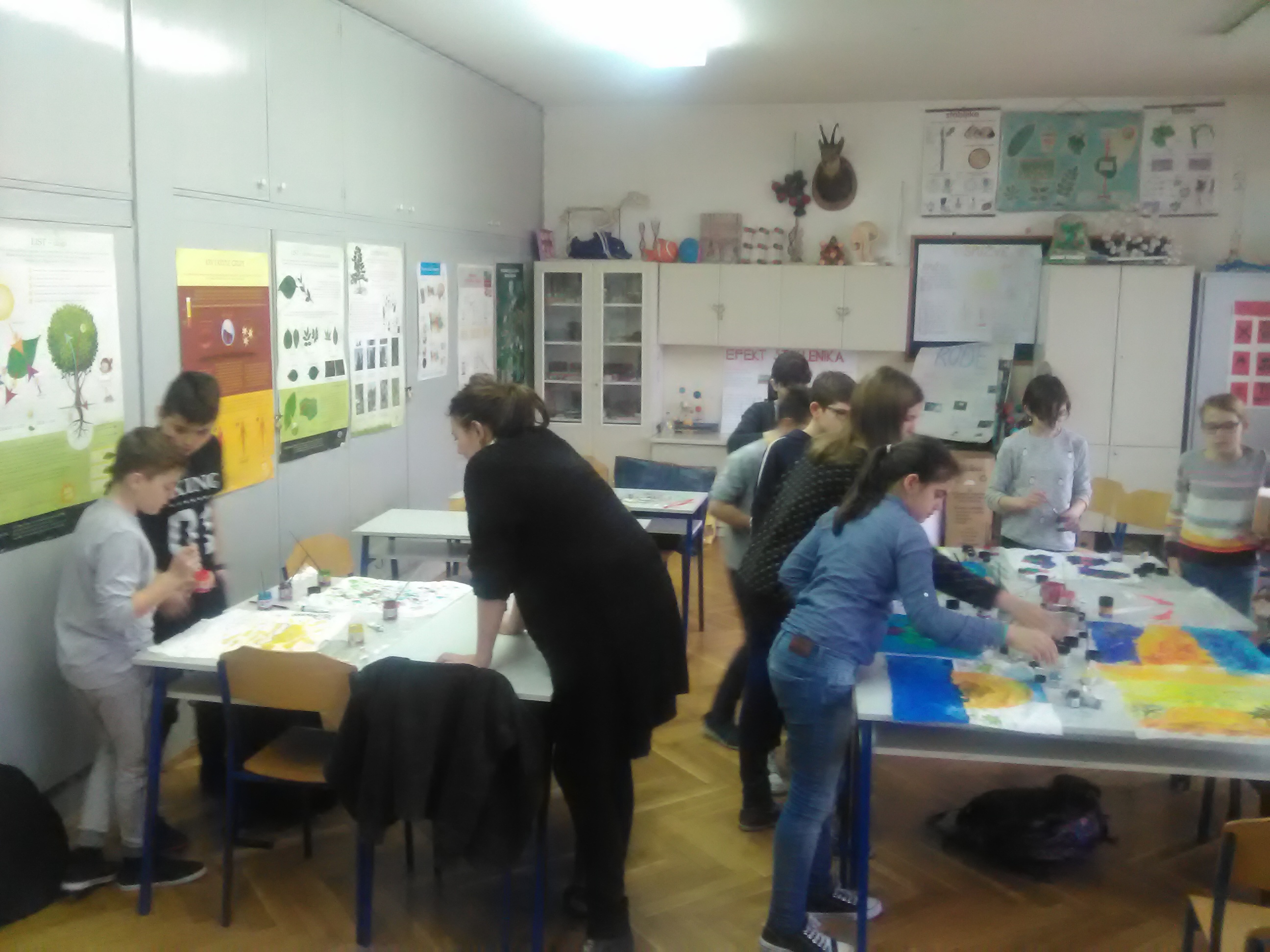 Bilo je to naše prvo iskustvo stvaranja na svili iz kojega smo puno
  naučili, a ne i posljednje jer je gospođa,  voditeljica bila 
  zadovoljna našim stvaralačkim sposobnostima i obećala ponovni 
  susret uskoro.
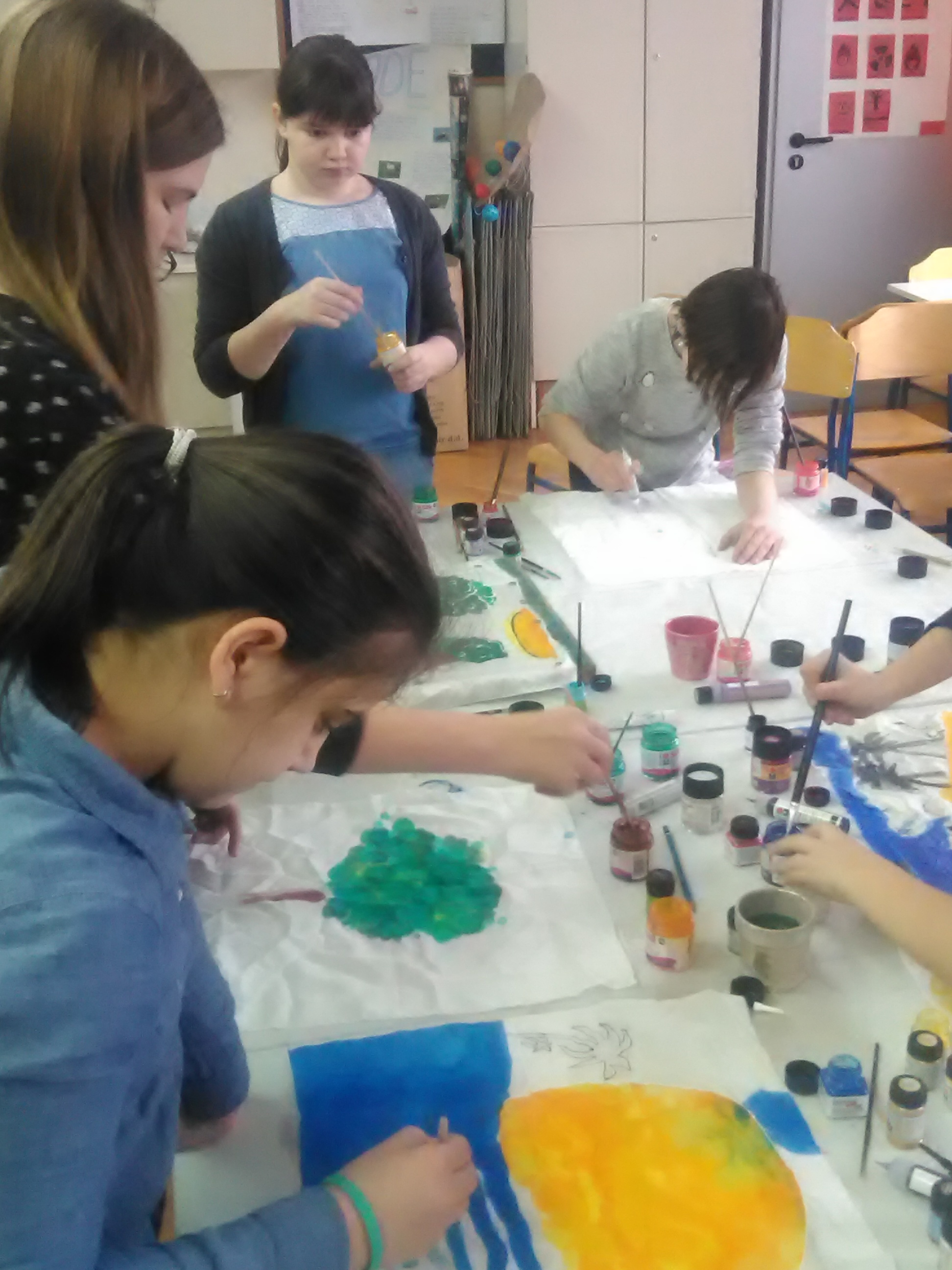 Učenice u stvaralačkom zanosu
Po završetku rada izložili smo na desetke prekrasnih sličica na svili i  svi 
   smo se divili njihovoj ljepoti, a gospođi smo Meliti zahvalili na dolasku i 
   poželjeli da se opet nađemo uskoro i nastavimo našu suradnju.
Slike su na svili naslikali: Elena, 
Laura, Vanesa, Josip G., Antun, 
Mihael, Josip, Dora, Matea, Dora, 
Marta, Filomena
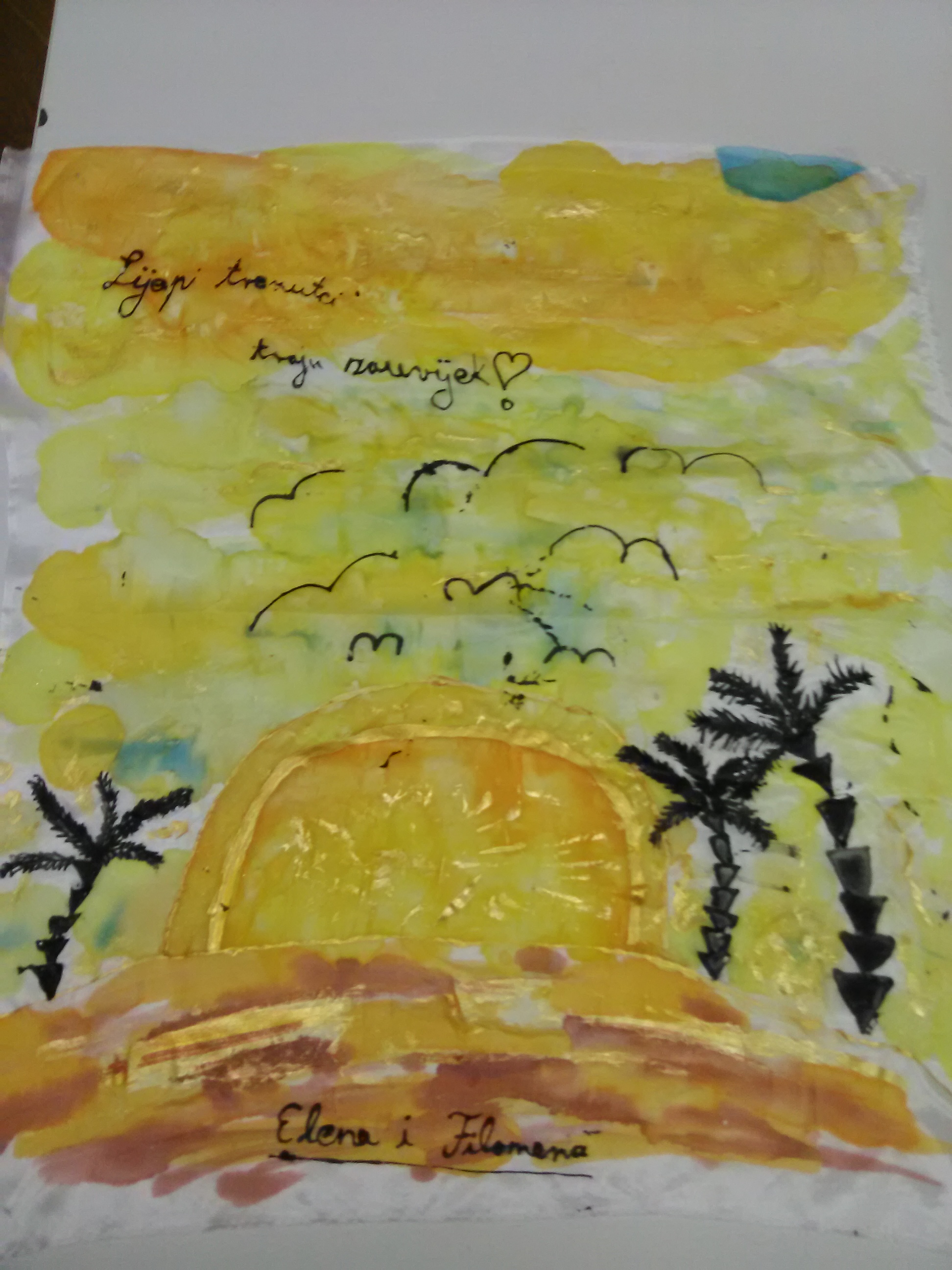 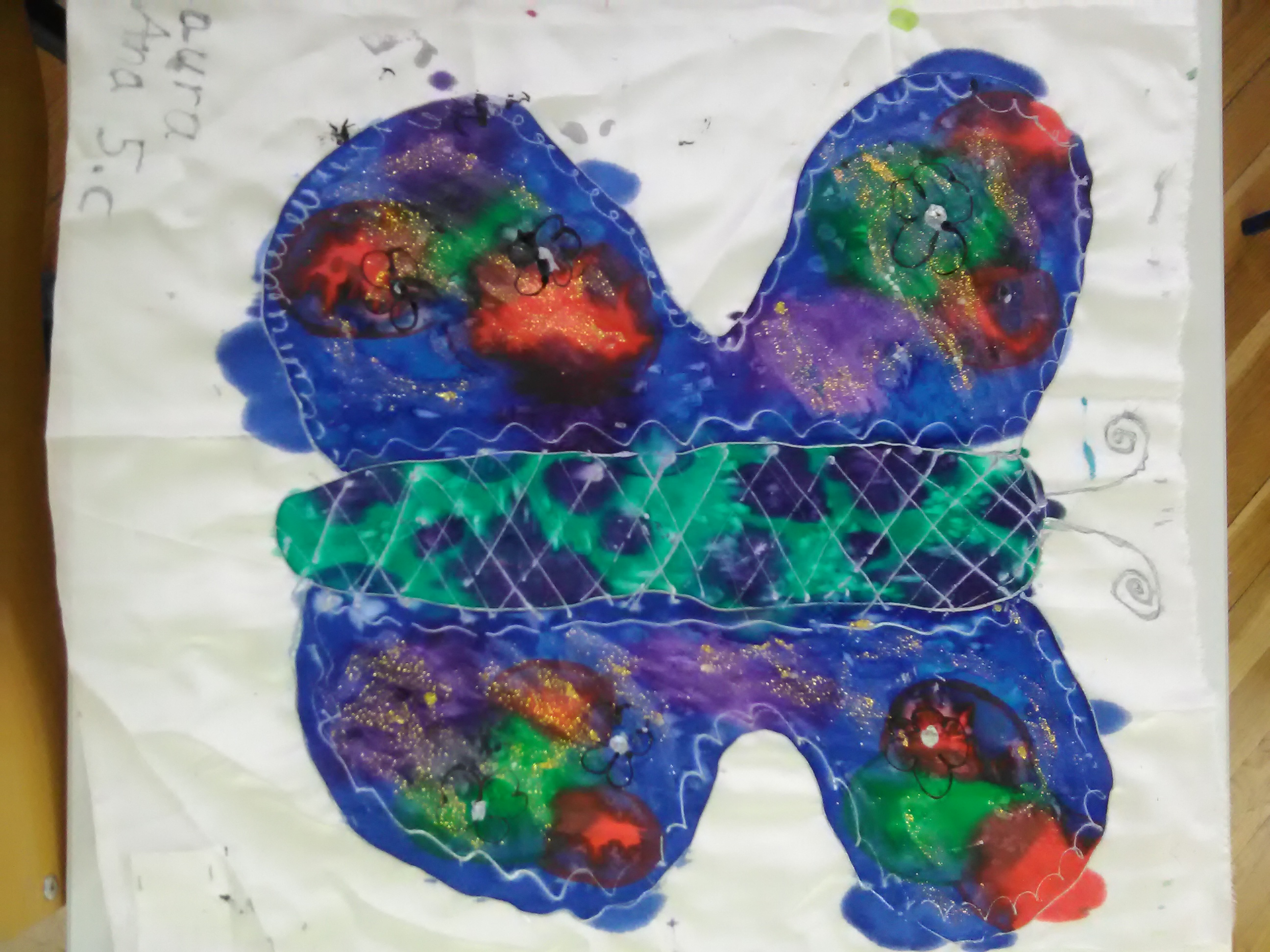 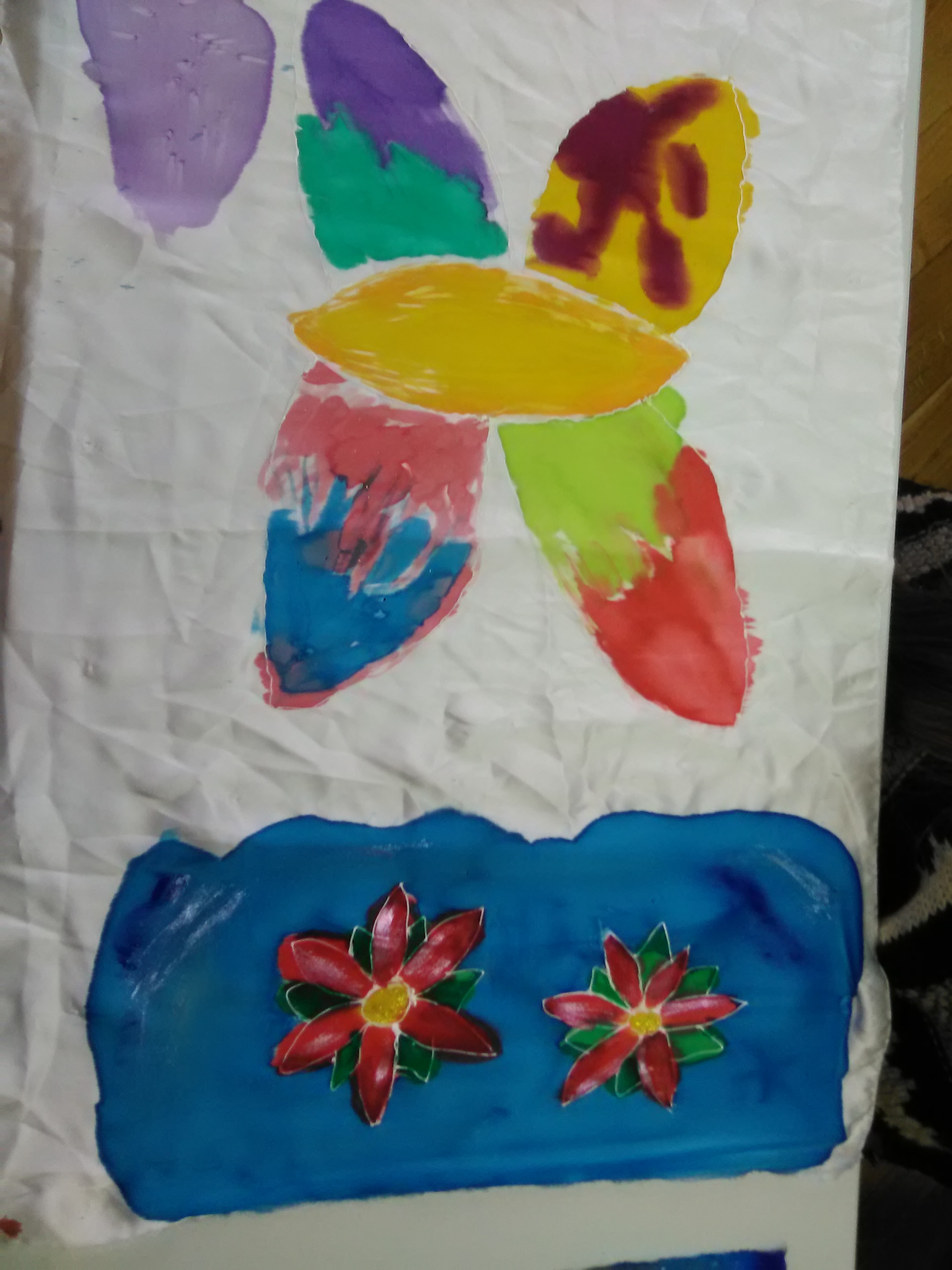 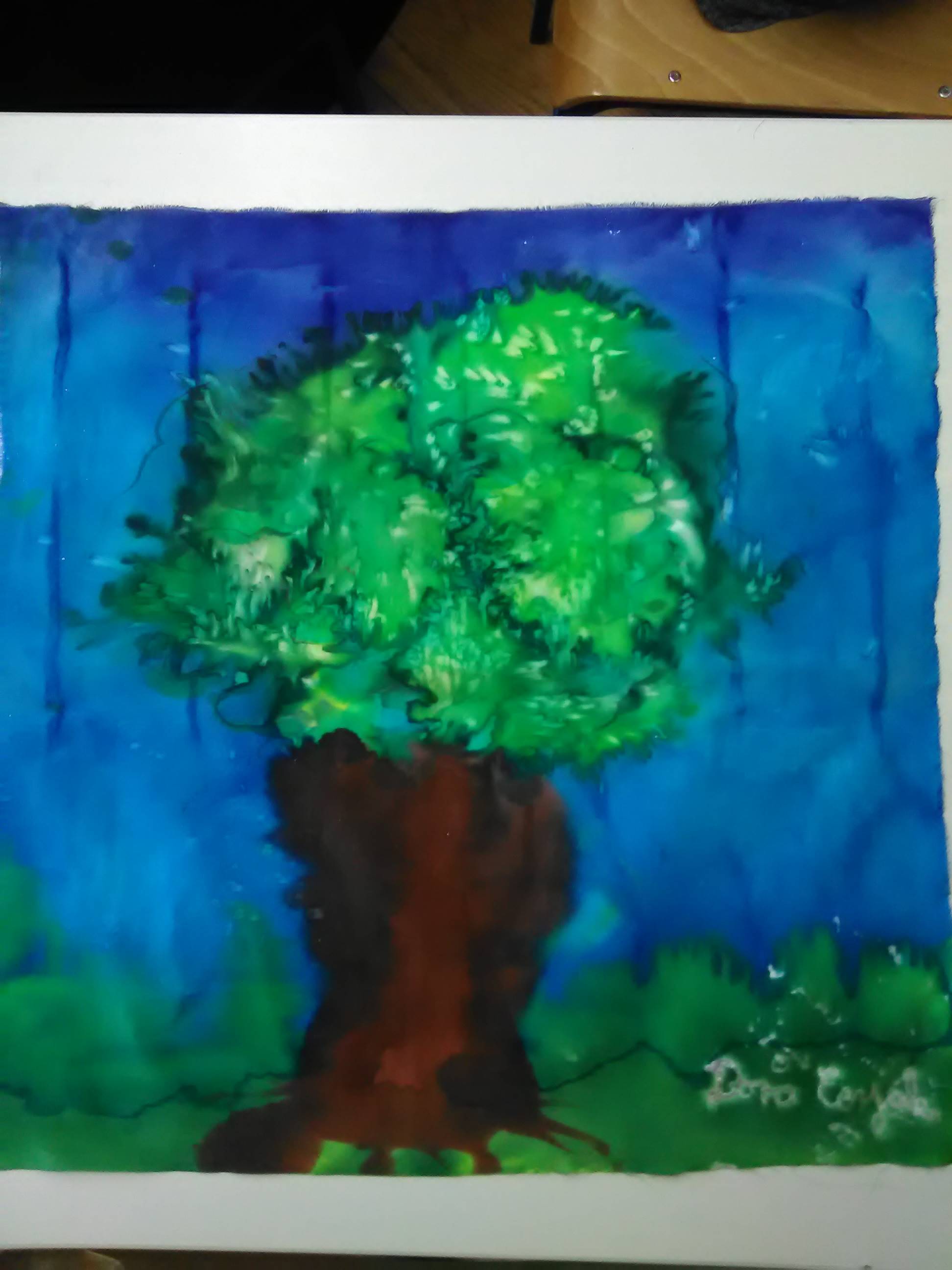 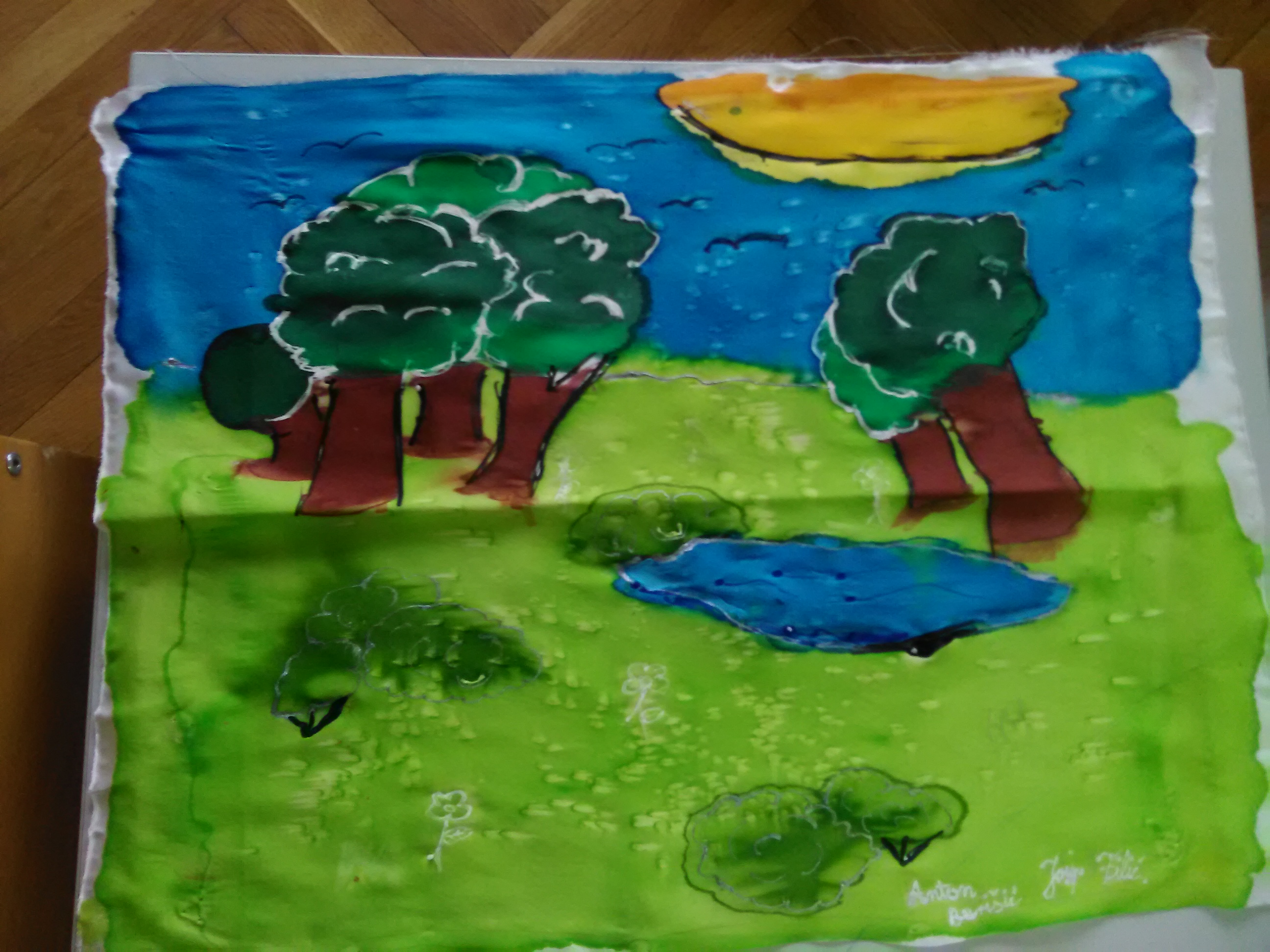 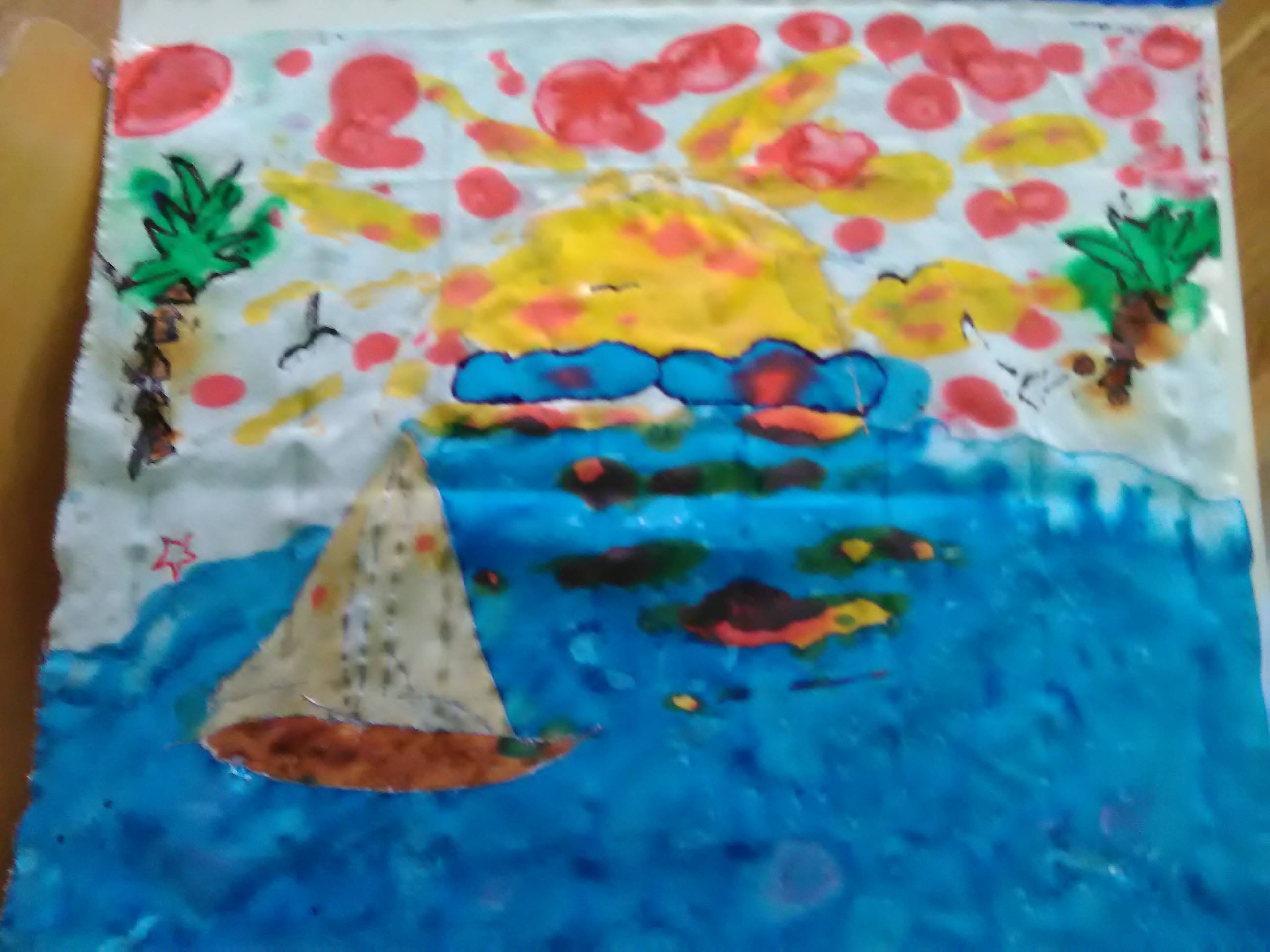 Voditeljica zadruge:
                         Jasmina Šilić, prof.
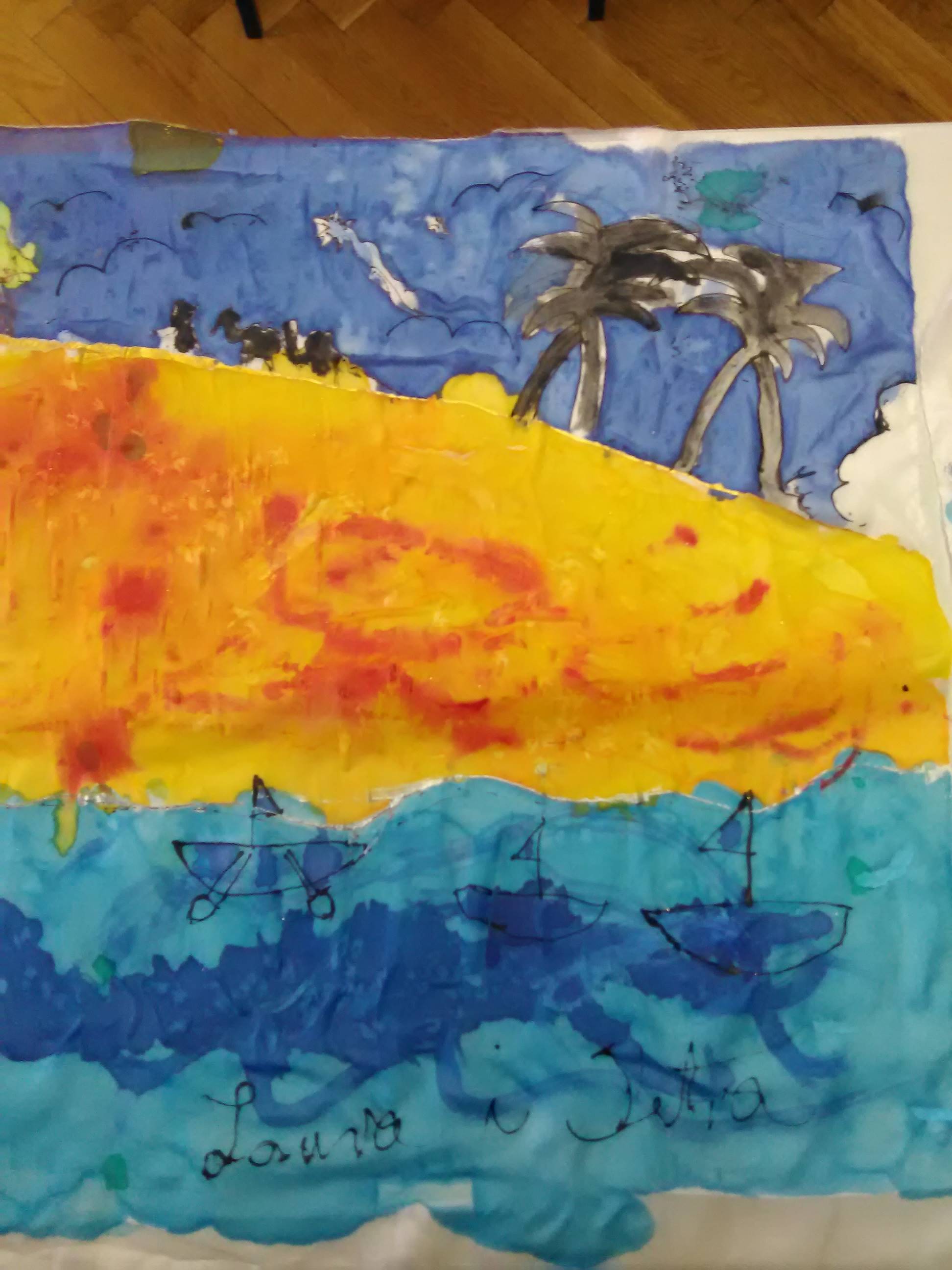 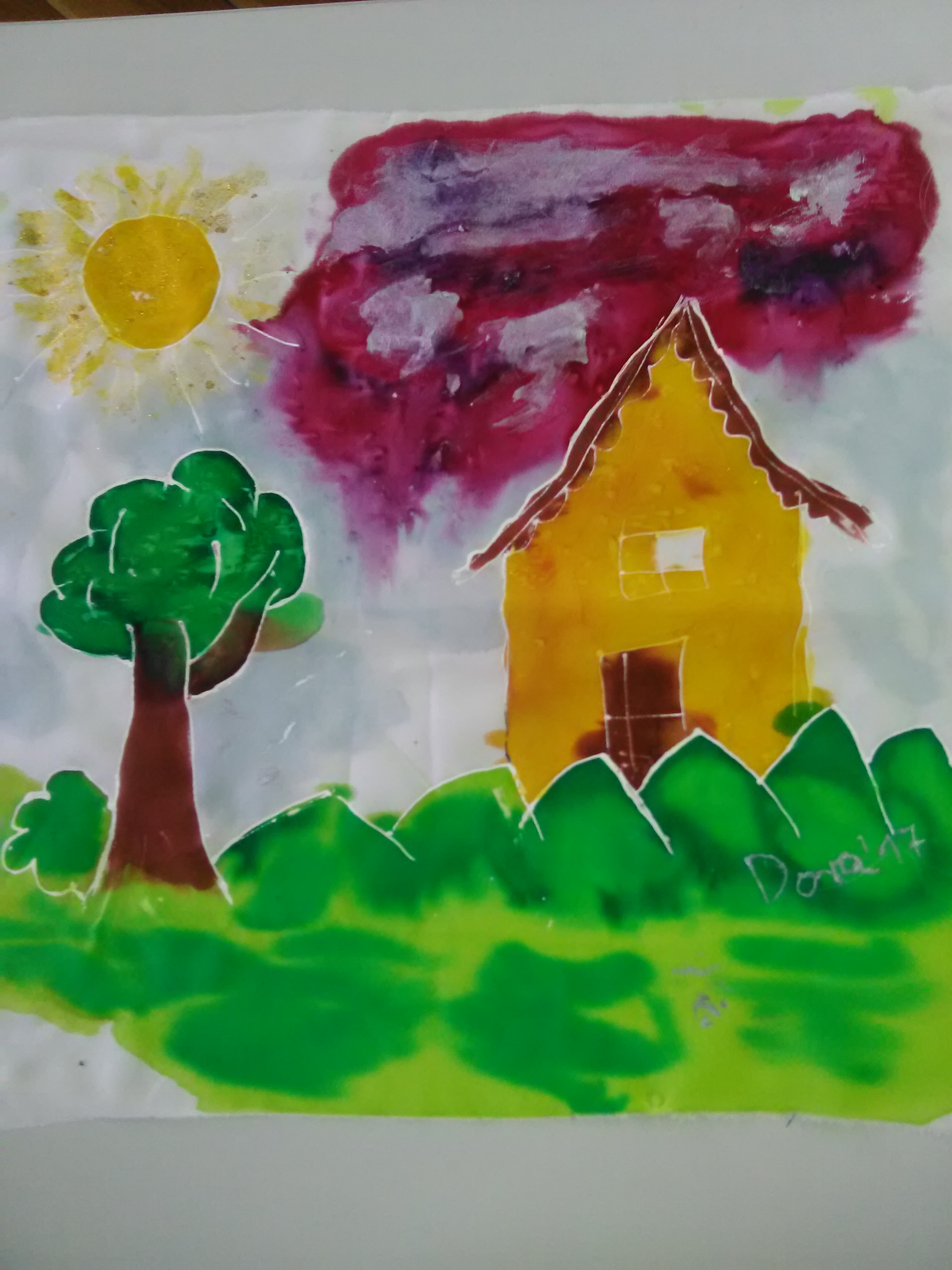 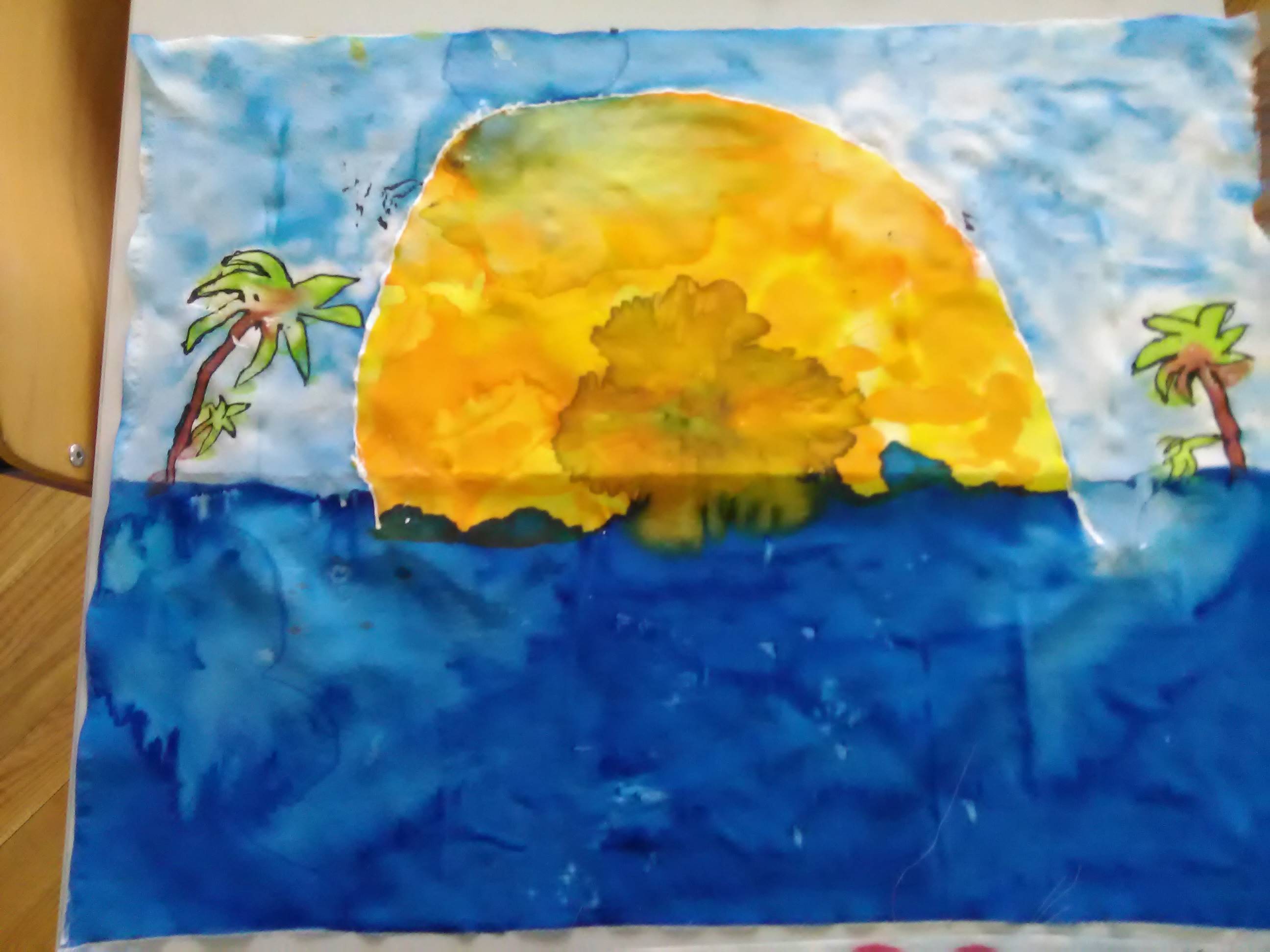 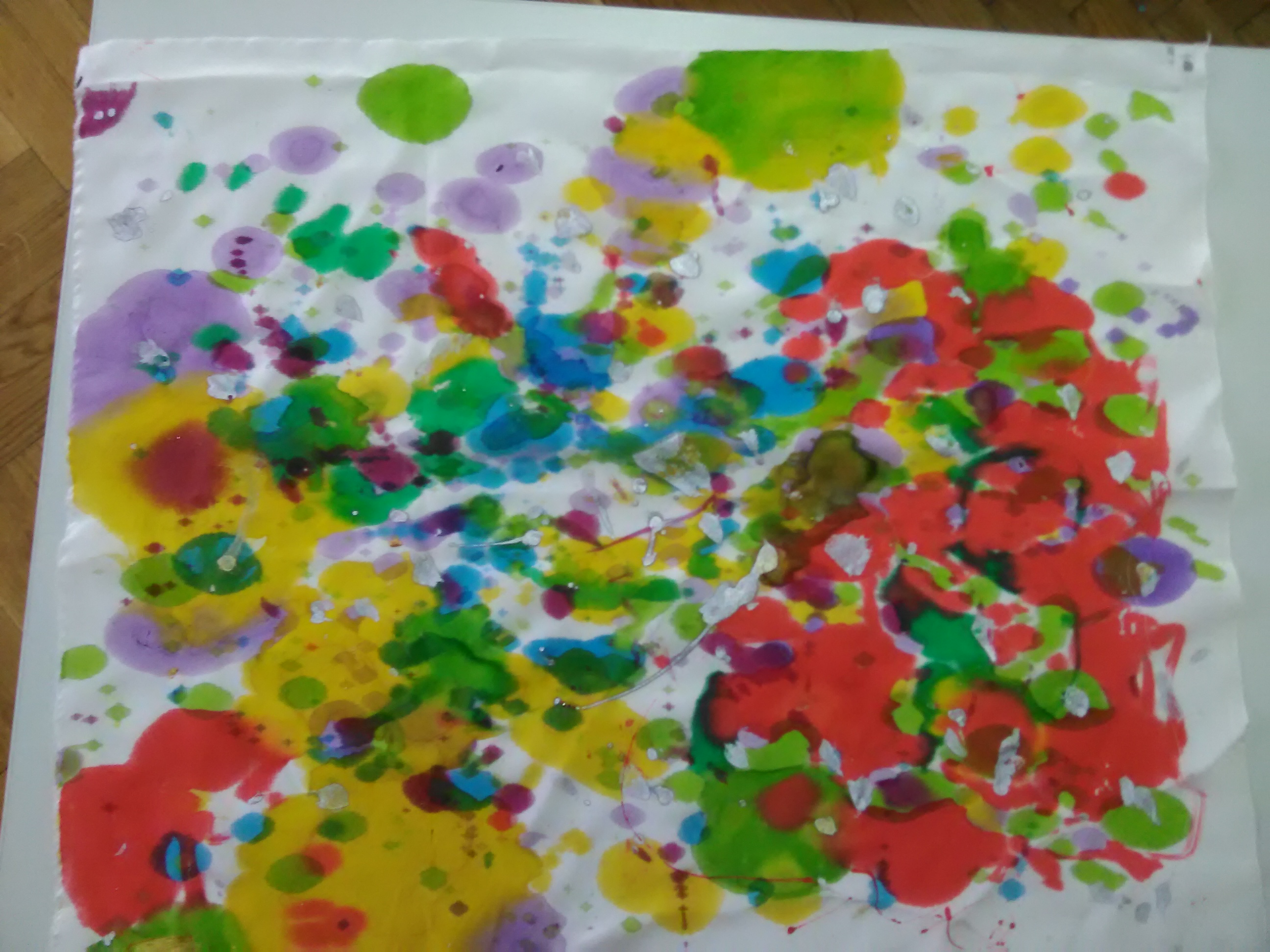